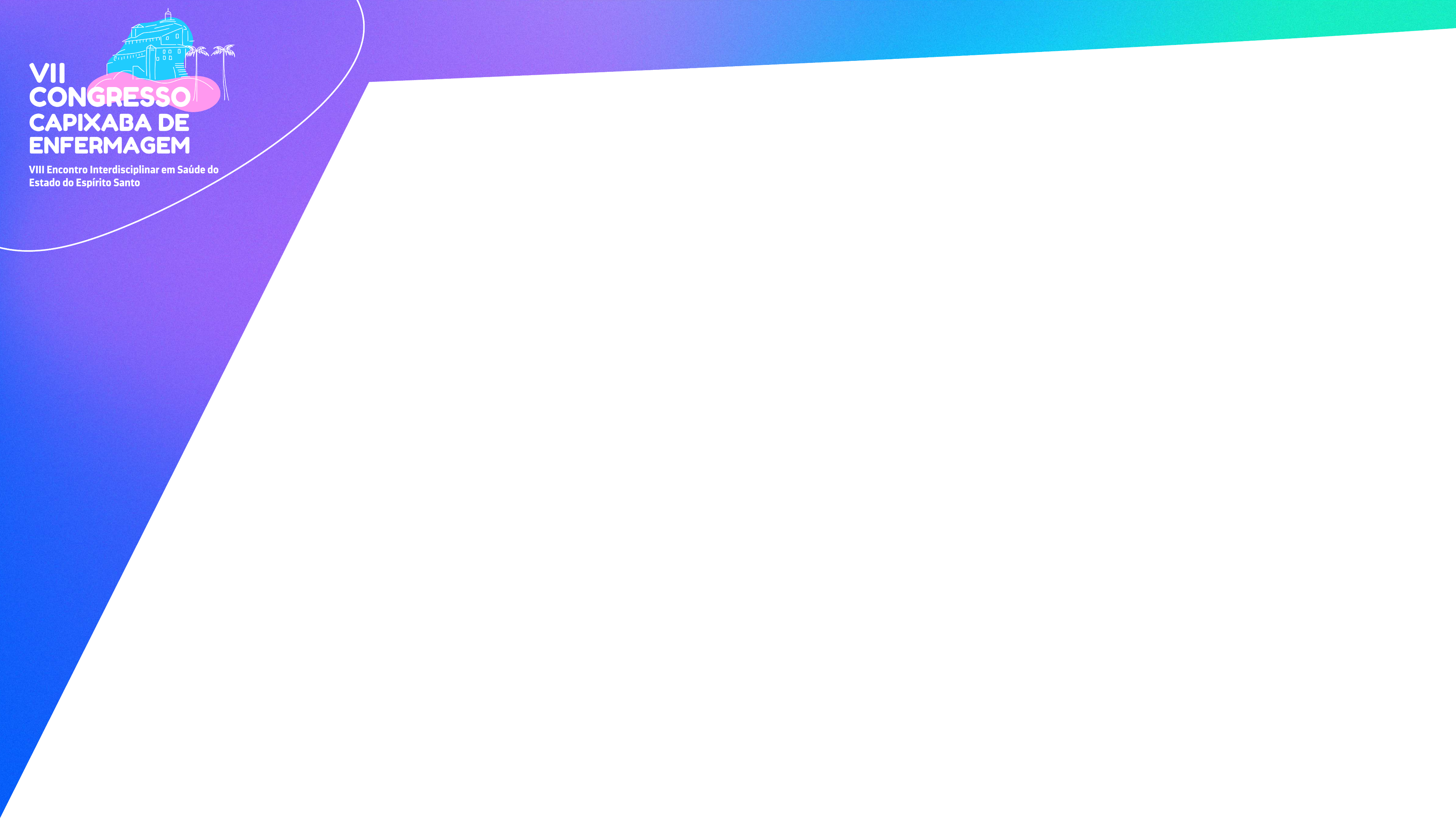 Título do trabalho - Title
Autores e afiliação acadêmica – Authors and afiliation
OBJETIVO-OBJETCTIVE
Lorens ipsun
Lorens ipsun
Lorens ipsun
Lorens ipsun
INTRODUÇÃO-INTRODUCTION
Lorens ipsun
Lorens ipsun
Lorens ipsun
Lorens ipsun
MÉTODO-METHODS
Lorens ipsun
Lorens ipsun
Lorens ipsun
Lorens ipsun
CONCLUSÃO-CONCLUSION
Lorens ipsun
Lorens ipsun
Lorens ipsun
Lorens ipsun
RESULTADOS- RESULTS
Lorens ipsun
Lorens ipsun
Lorens ipsun
Lorens ipsun
Lorens ipsun
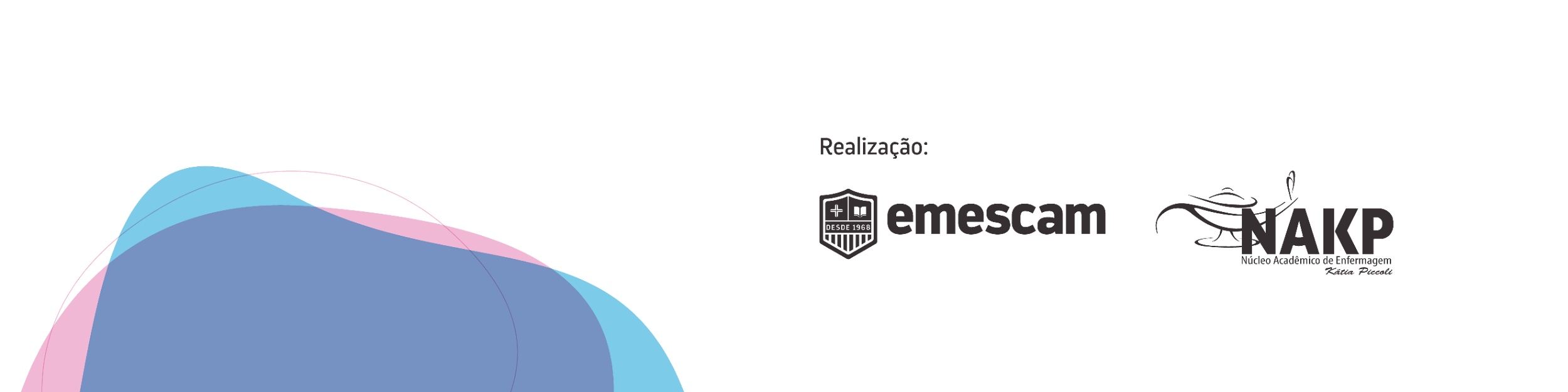 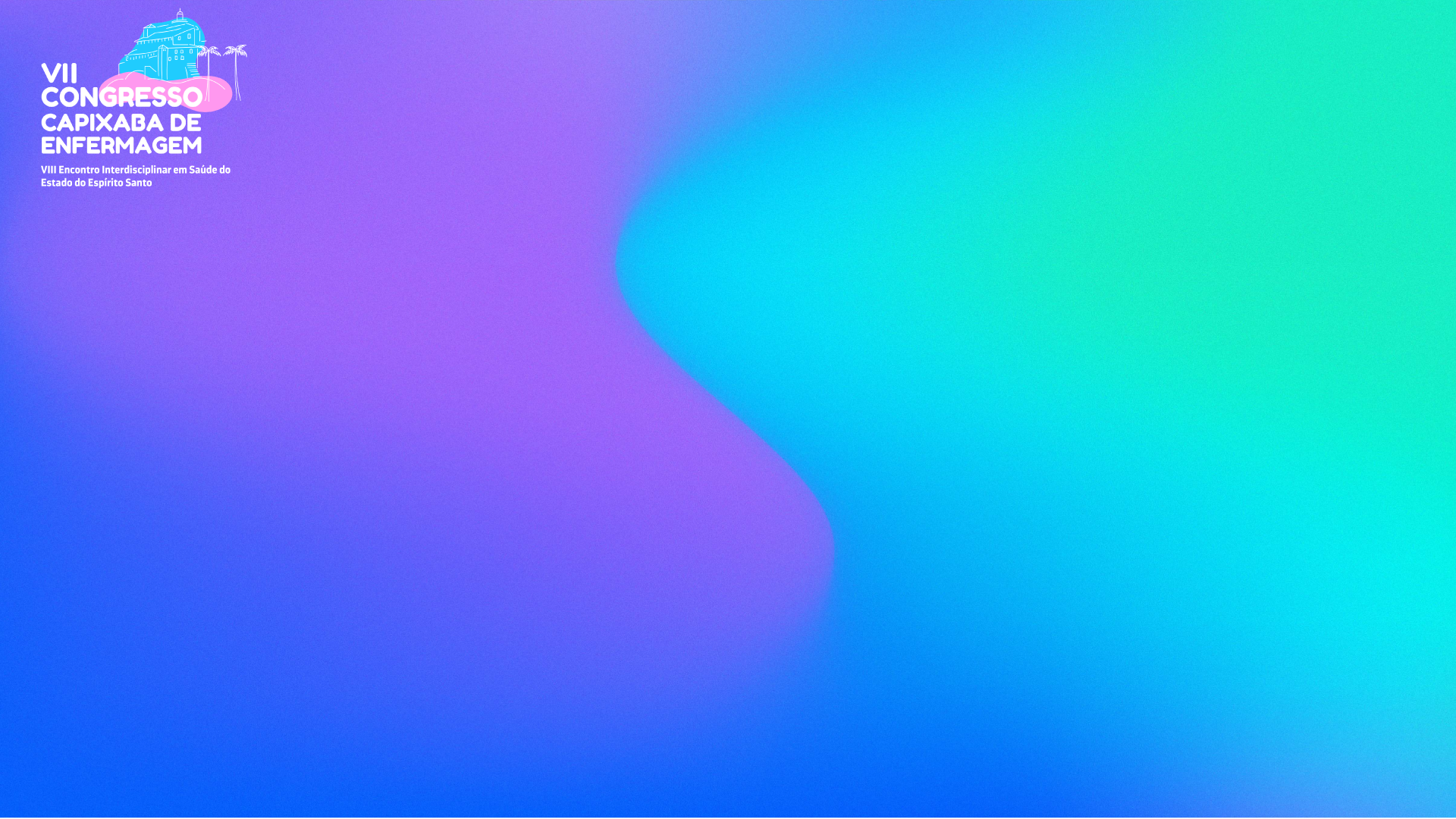 Título do trabalho - Title
Autores e afiliação acadêmica – Authors and afiliation
MÉTODO- METHODS
OBJETIVO- OBJETCTIVE
INTRODUÇÃO-INTRODUCTION
Lorens ipsun
Lorens ipsun
Lorens ipsun
Lorens ipsun
Lorens ipsun
Lorens ipsun
Lorens ipsun
Lorens ipsun
Lorens ipsun
Lorens ipsun
Lorens ipsun
Lorens ipsun
RESULTADOS- RESULTS
CONCLUSÃO- CONCLUSION
Lorens ipsun
Lorens ipsun
Lorens ipsun
Lorens ipsun
Lorens ipsun
Lorens ipsun
Lorens ipsun
Lorens ipsun
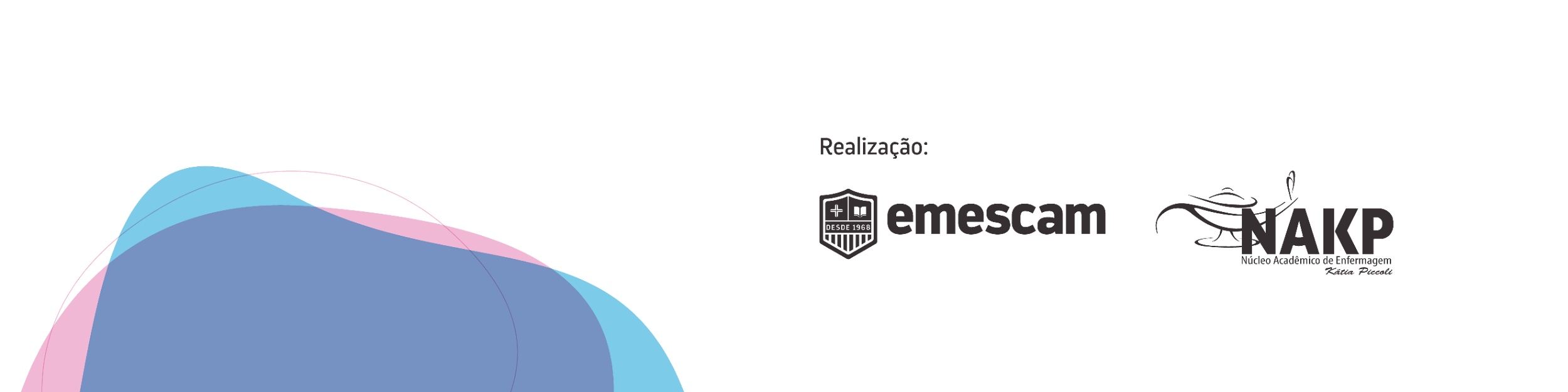 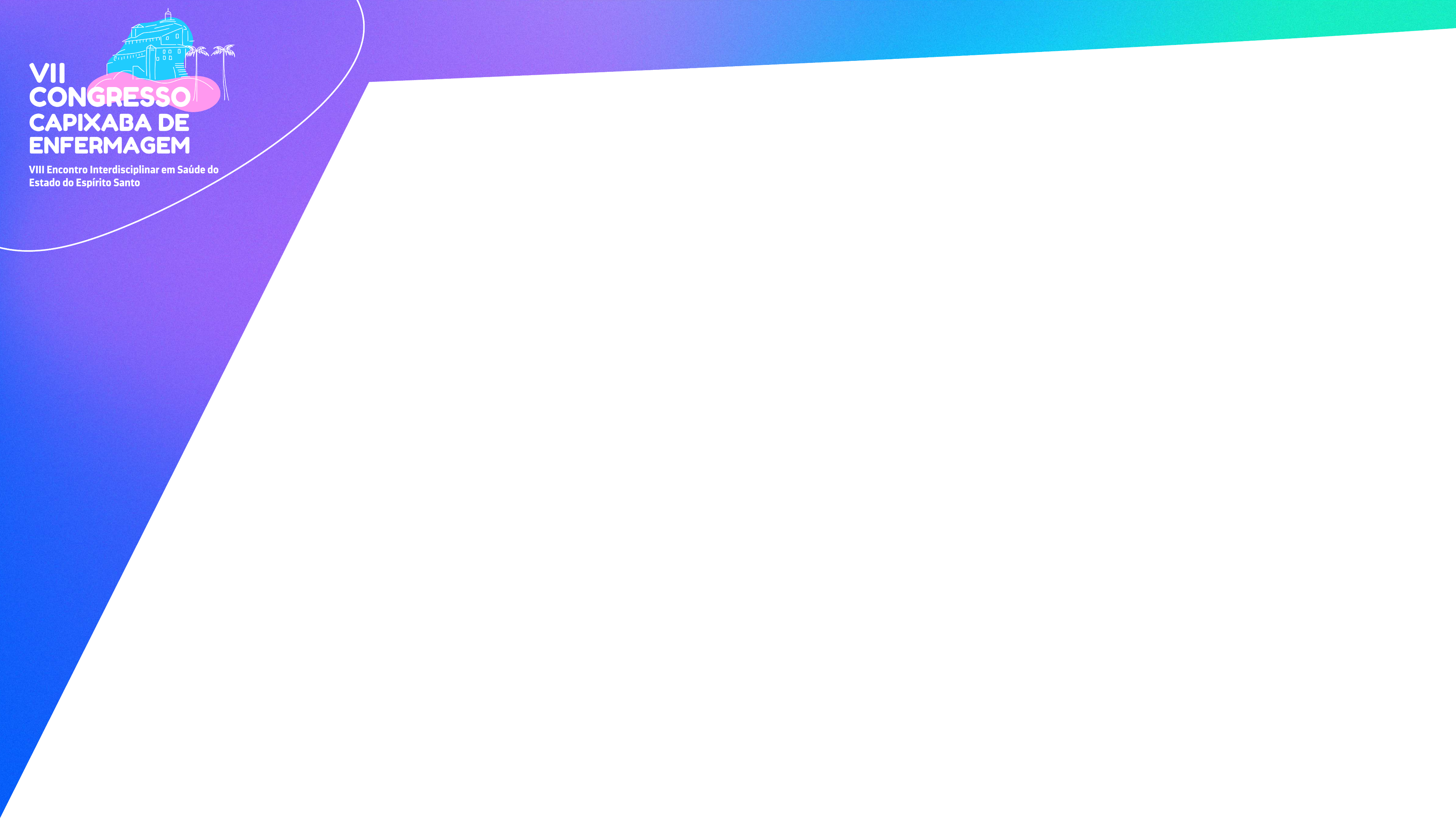 Instruções gerais:
Esse modelo de slide é destinado aos participantes da modalidade “Banner: GRAVADO”;
O banner deve estar em um dos dois modelos disponibilizados pelo CCENF;
Serão aceitas as fontes Times New Roman OU Arial, não sendo permitido o uso de duas fontes diferentes em um mesmo slide;
O banner deve ser enviado com a gravação de voz inserida no arquivo, sem que seja necessário a aparição do apresentador no vídeo;
O banner deve ser enviado para o e-mail do CCENF dentro da data estipulada no edital;
Artigos completos NÃO poderão utilizar esse formato de apresentação;
Em caso de dúvidas acione a comissão organizadora nos meios de comunicação disponíveis;
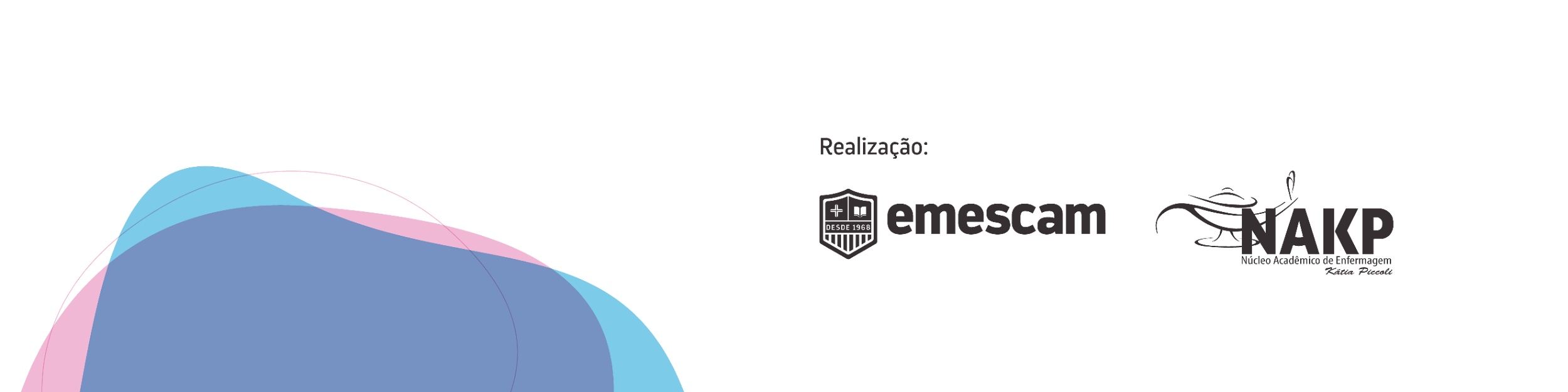